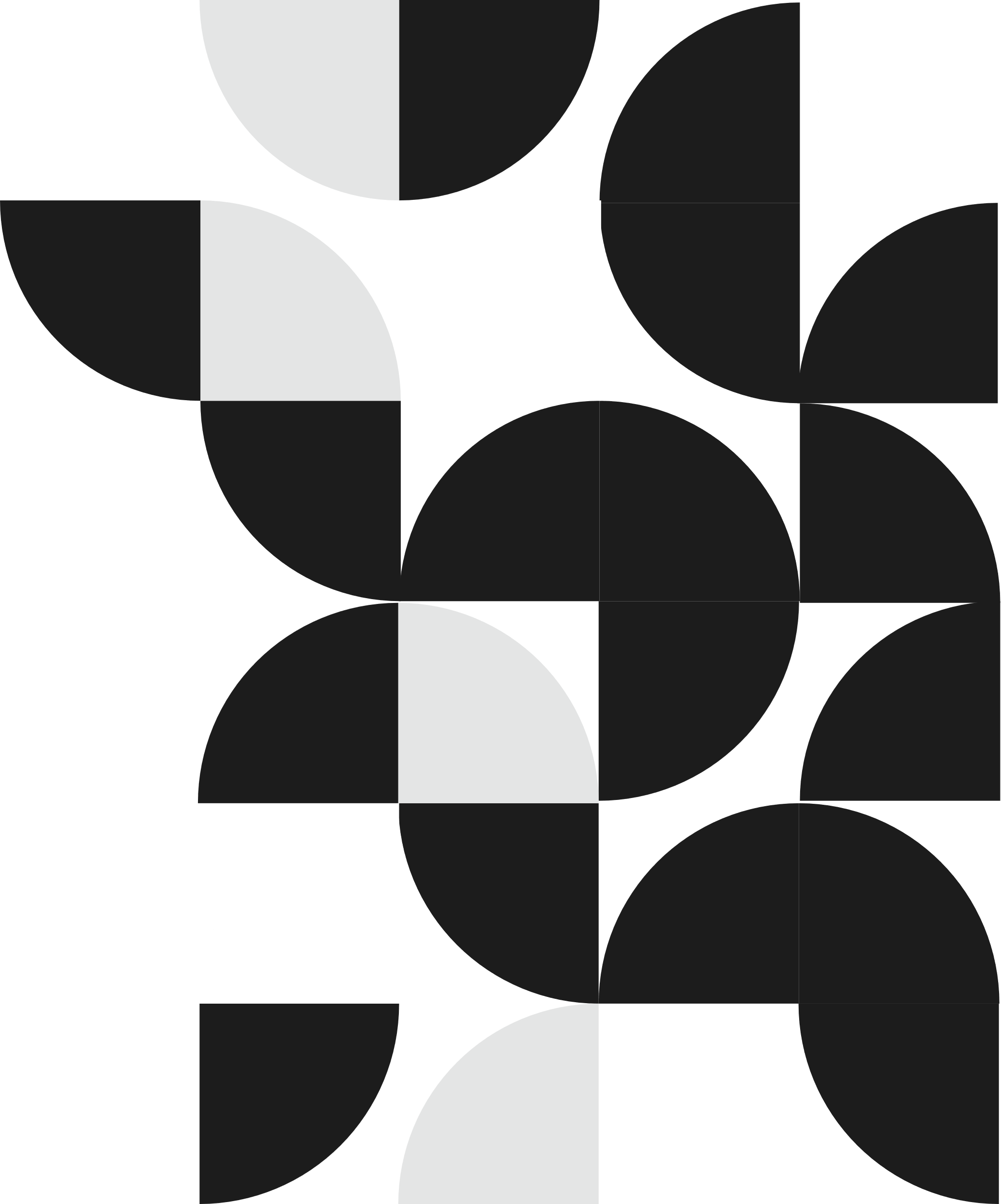 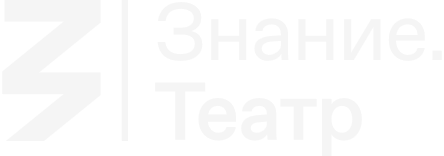 Всероссийская просветительская акция «Знание.Театр»
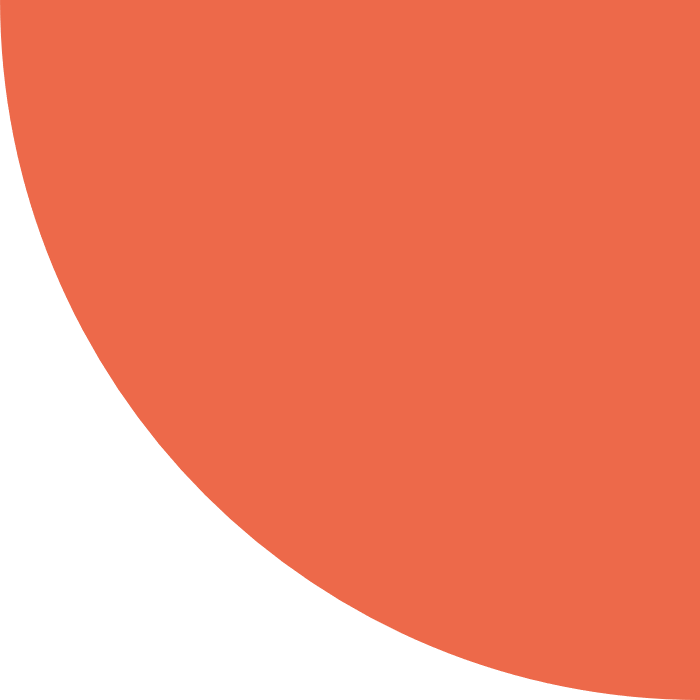 «Театральные легенды»
Волкова Наталья Михайловна
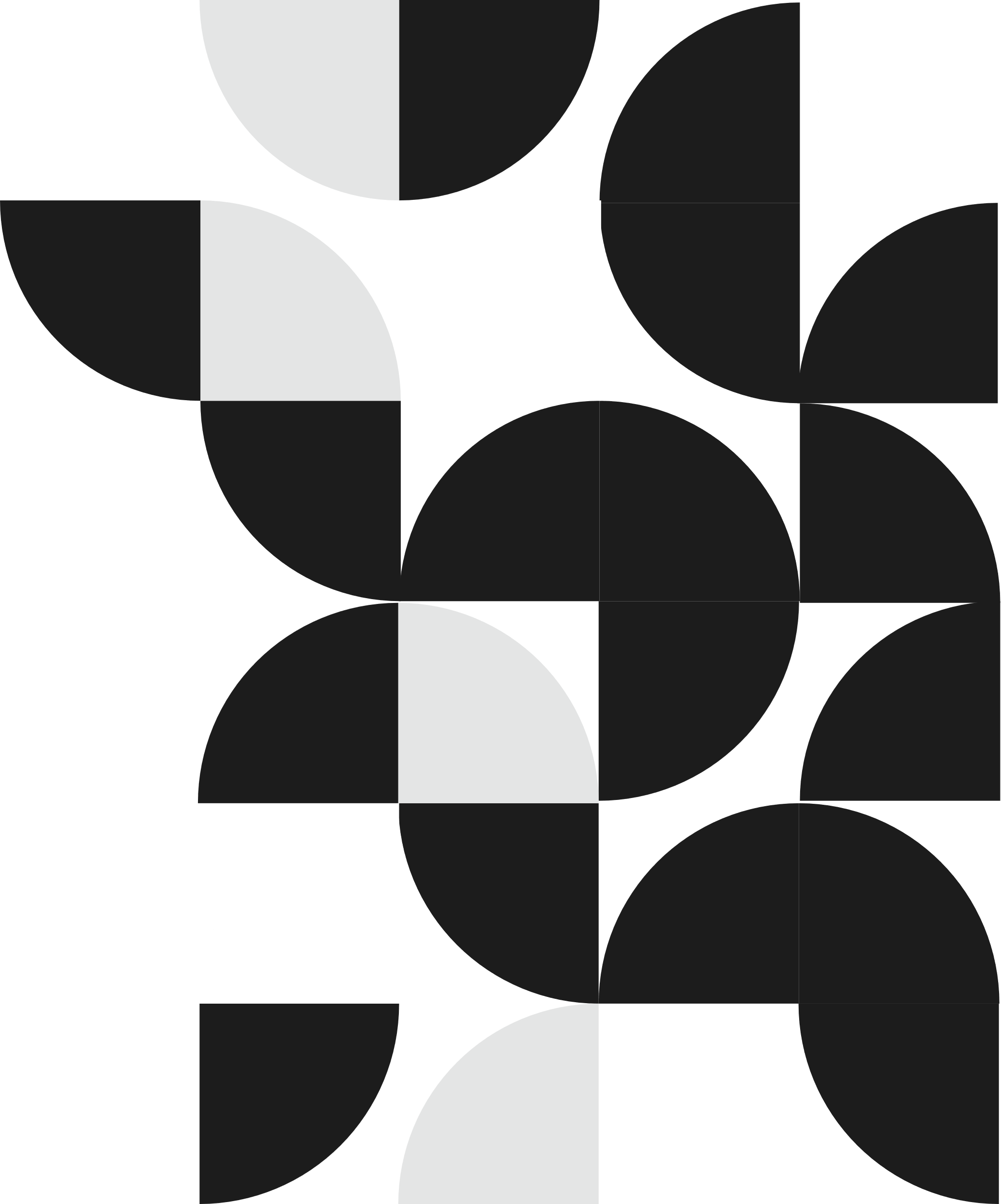 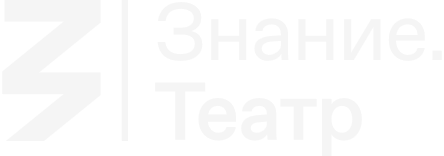 Театральные суеверия 
и приметы
Какие тайные законы действуют в гримерке?

- Нельзя вешать никаких    картинок на дверь в  актерскую. 

Ни в коем случае не выносить из гримоуборной мыло! 

Стоит страшиться надеть костюм задом наперед или шиворот-навыворот!
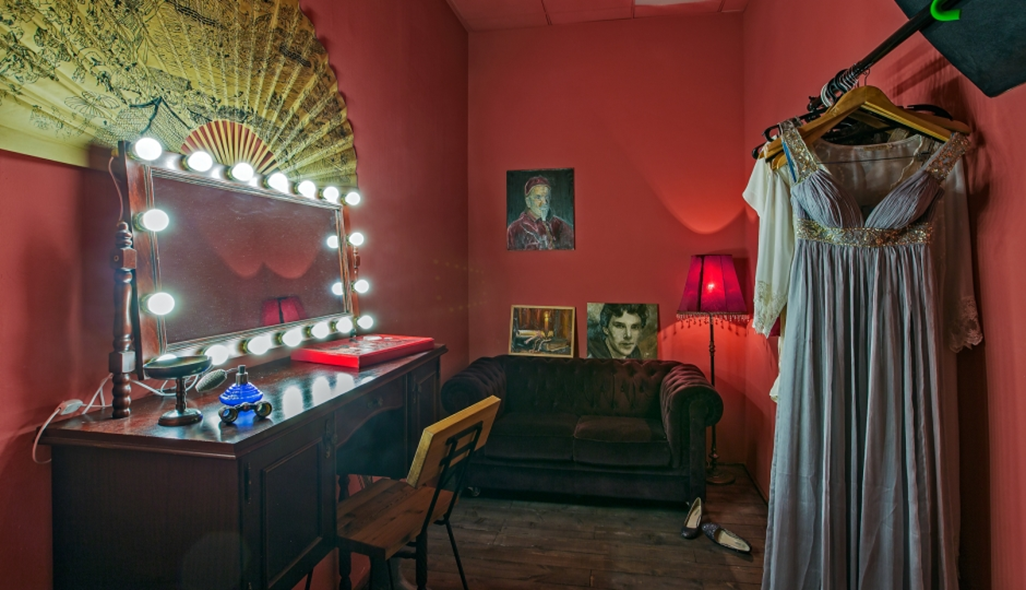 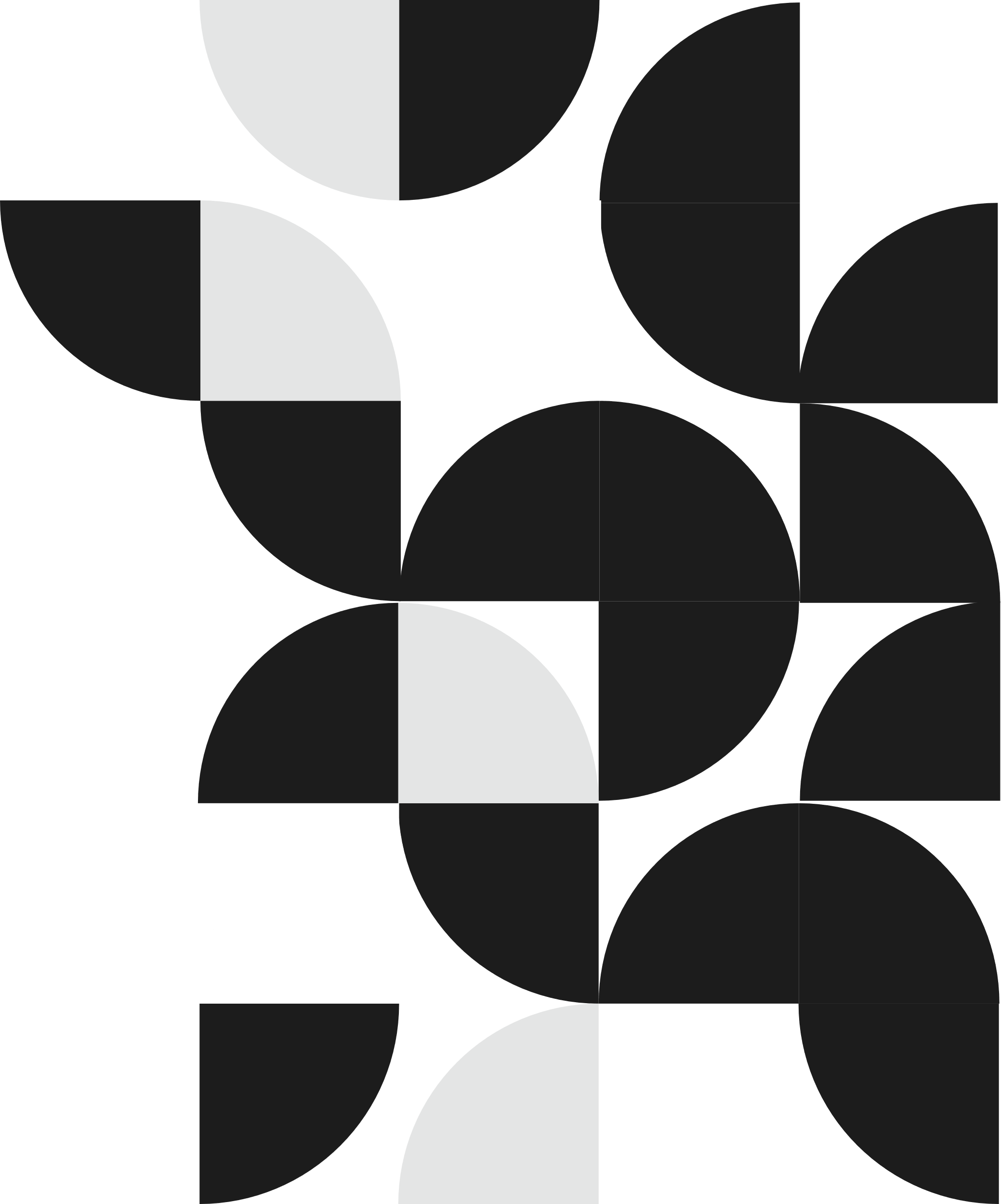 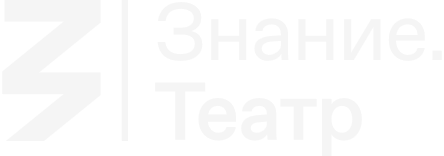 Запрещено свистеть!  
 Никаких семечек! 
И не стоит брать на сцену некоторые реальные вещи. 
Не стоит повторять привычки из обычной жизни:   кушать и пить на сцене, если это не предусмотрено ролью, приносить свои вещи из дома и использовать их как театральный костюм.
Сидеть спиной к сценической площадке (манежу)
Нельзя шить, менять реквизит перед показом
Какие есть общетеатральные запреты?
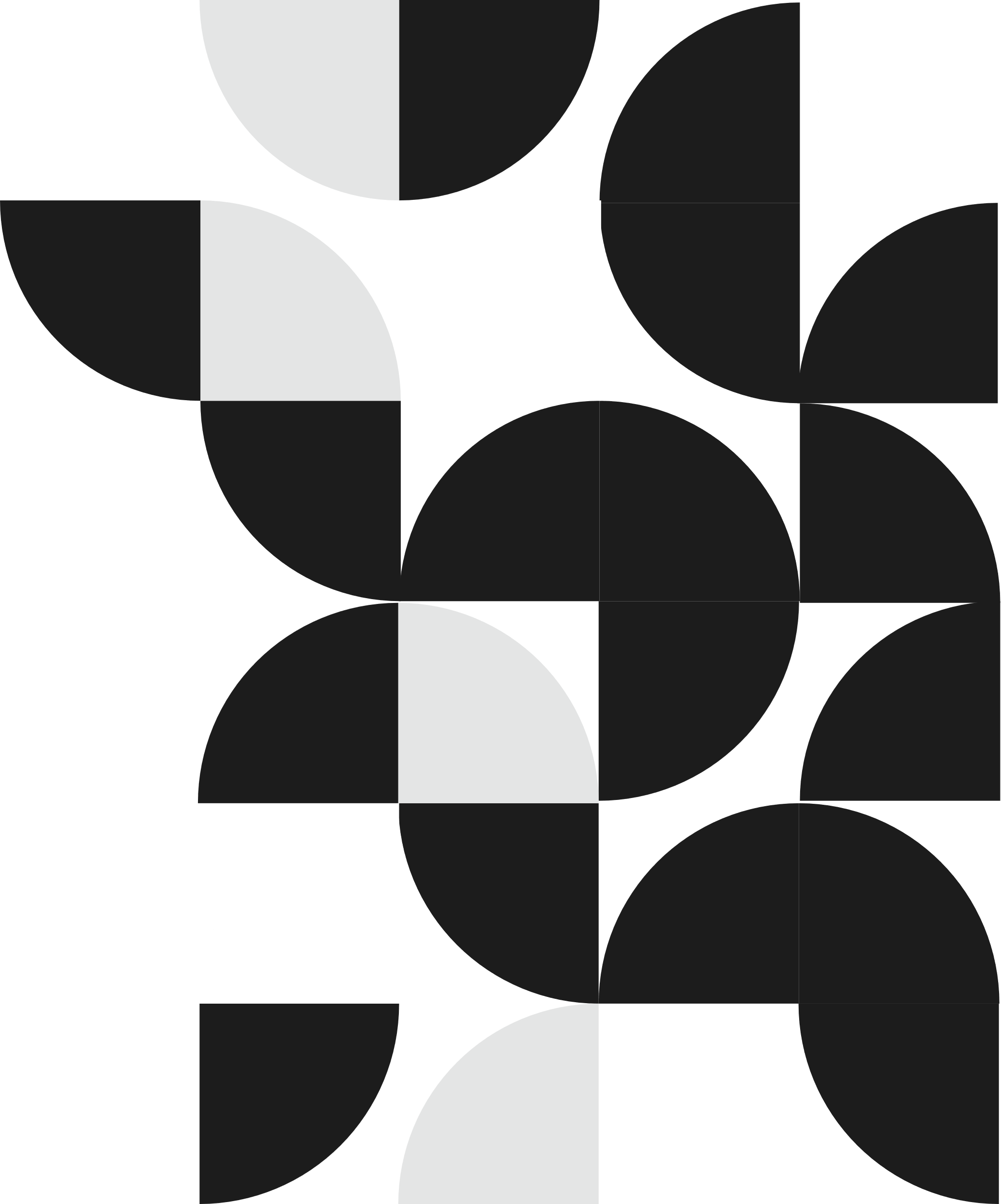 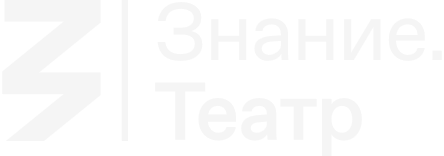 Какие суеверия действуют во время репетиций?
-Если уроните папку с ролью, знать беда на    пороге.
-Не принято выходить на аплодисменты по окончанию генеральной 
репетиции.
-Во время работы пьесы нельзя 
читать последнюю реплику из пьесы.
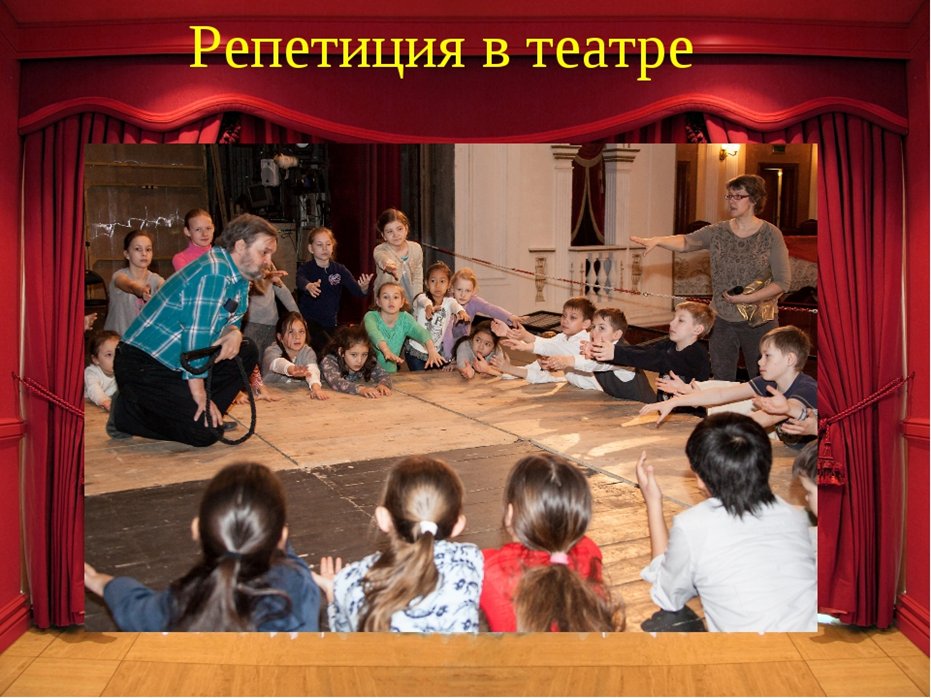 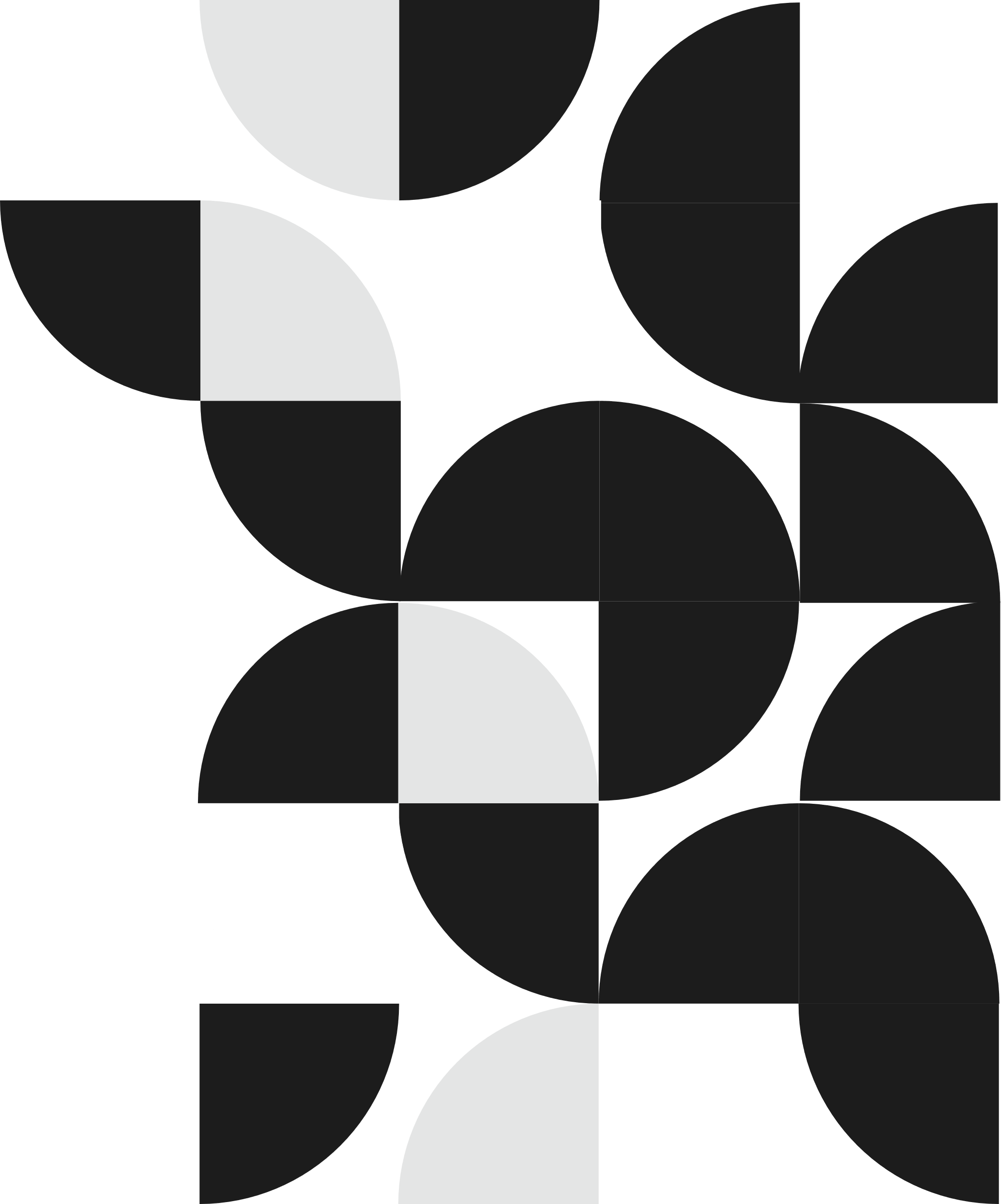 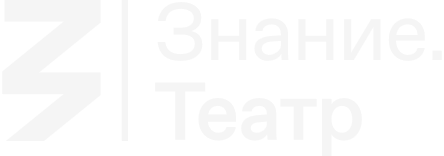 Что обычно желают перед спектаклем?
Повелось в России перед выходом на сцену браться всем участникам за руки и кричать «С Богом»! 
Категорически нельзя желать 
     артистам перед выходом на сцену 
«удачи» или «хорошего спектакля».
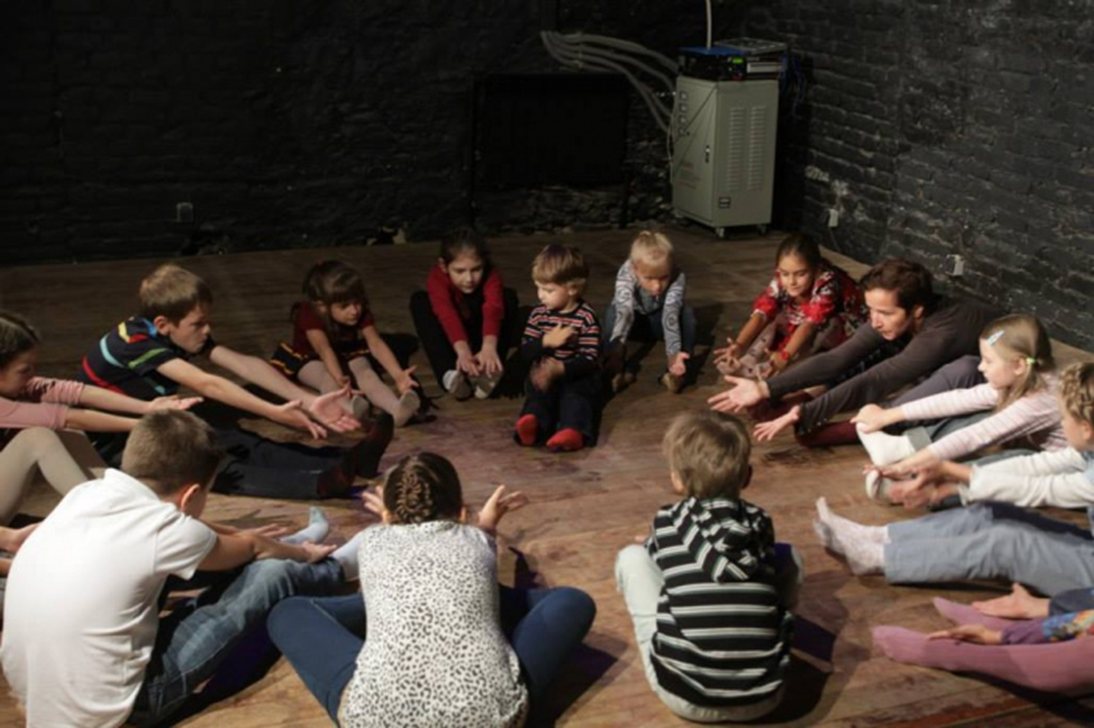 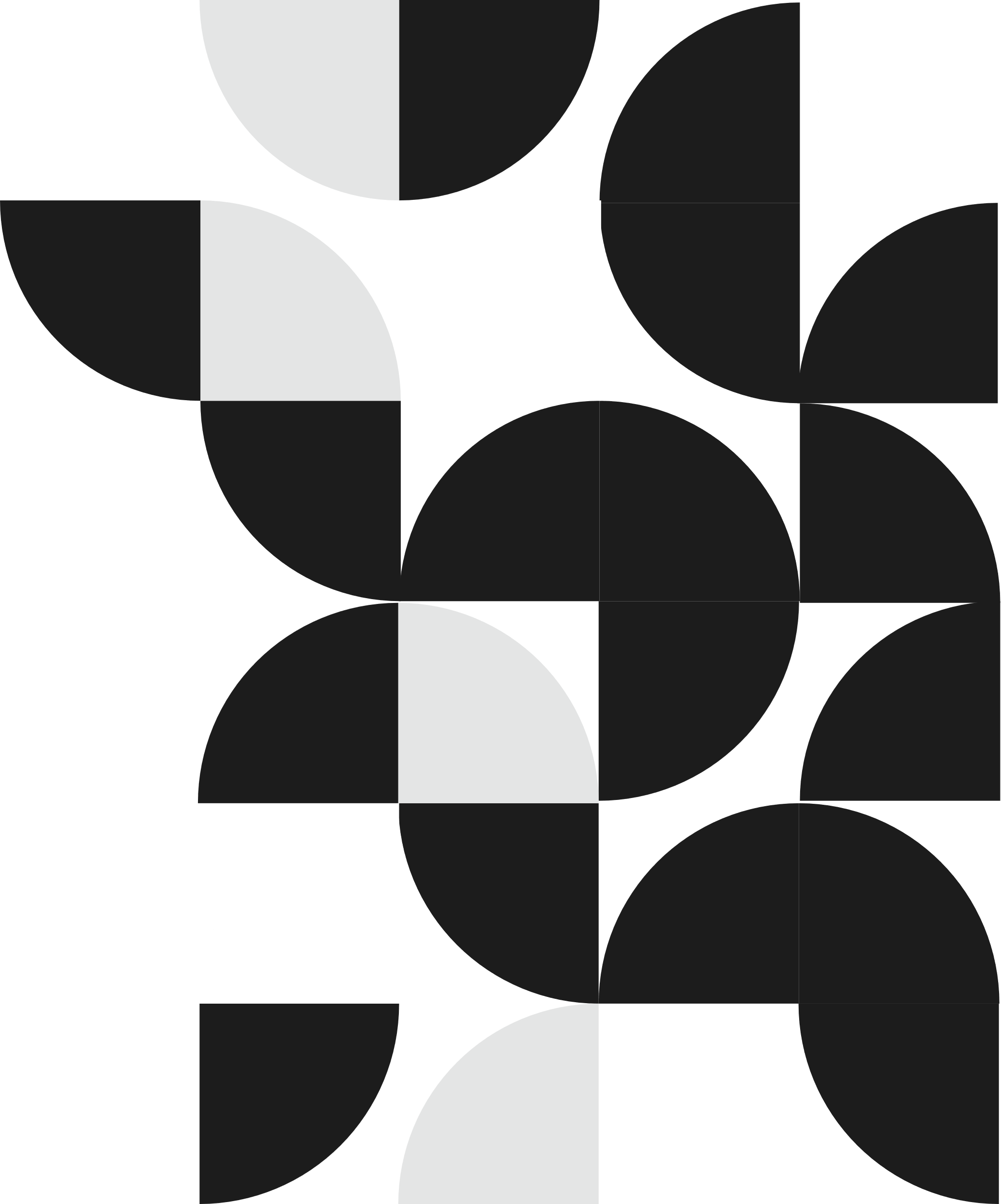 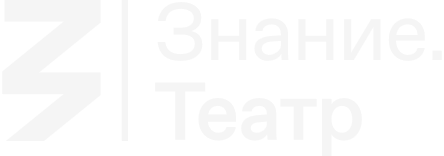 Волкова Наталья Михайловна
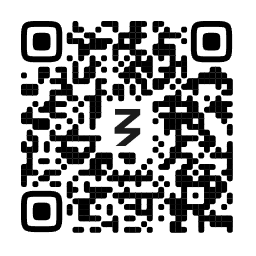 Подтверди свое участие по QR-коду, заполни форму обратной связи!